NEUROANATOMY D.Hana QudsiehNeuroradiology
2022-2023
Basic Neuroanatomy
Text Referances Important :
RADIOLOGY CAFÉ /MEDICAL STUDENTS
RADIOLOGY BASICS E LEARNING
Basic anatomy
(CT) Axial :Two HemispheresFalx cerebri
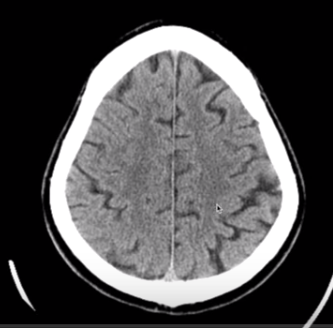 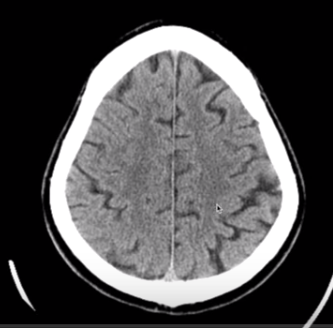 Lt
Rt
(MRI)Two hemispheres  Falx cerebri
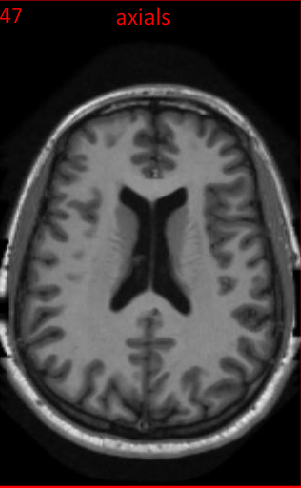 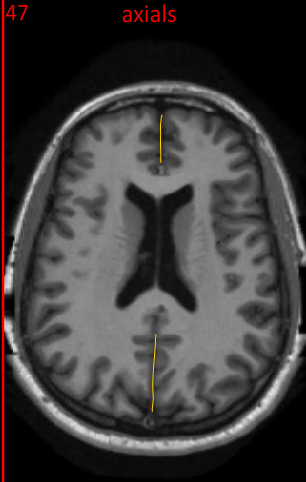 CT (axial ) Tentoruim cerebelli
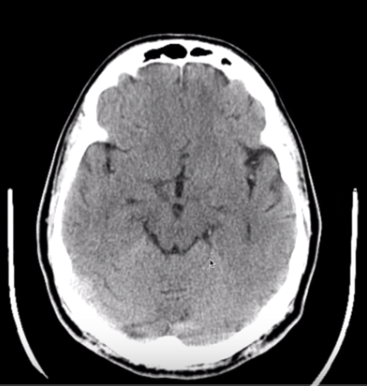 (MRI)Tentoruim cerebelli
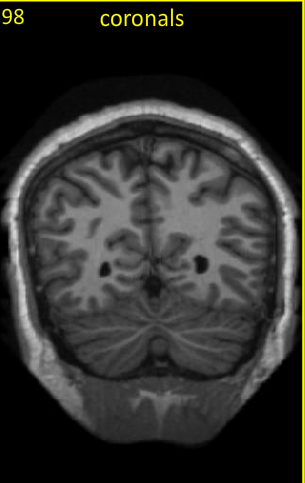 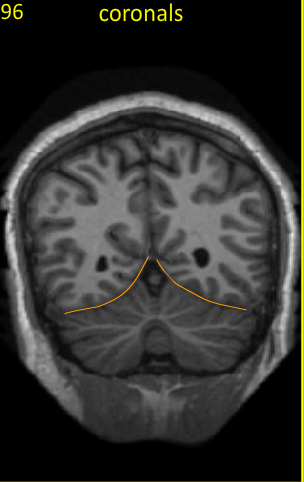 Supratentoruim






Infratentoruim
Sagittal MRITentoruim
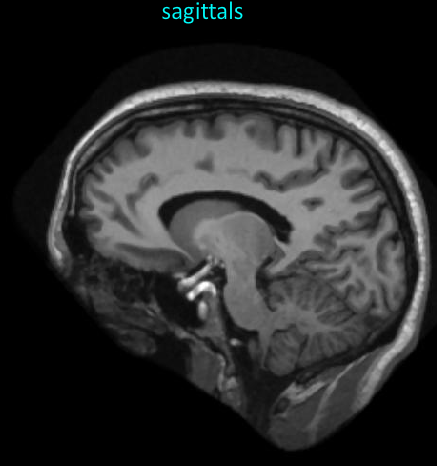 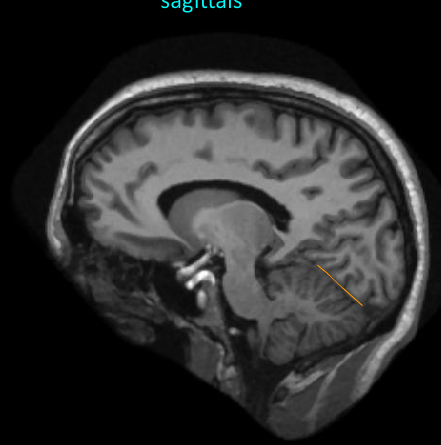 Supra-
tentoruim






Infra-
tentoruim
Tentoruim cerebelli
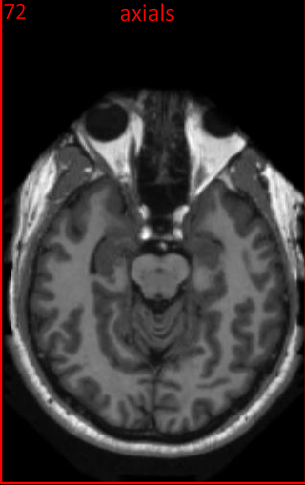 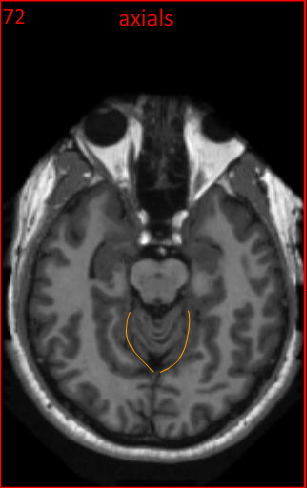 SULCI & GYRI
Sulci
1-sylvian fissure(lateral sulcus)
2-central sulcus(Rolando)
3-Parieto-Occipital sulcus.
4-calcarin sulcus
SULCI
1-SYLVIAN FISSURE(LATERAL SULCUS): SEPARATE FRONTAL AND TEMPORAL SULCUS
2-CENTRAL SULCUS: (OF ROLANDO) :PASS FROM SYLVIAN FISSURE TO SUPERIOR BORDER OF HEMISPHERE SEPARATE FRONTAL  FROM PARIETAL LOBE
3-PARIETO-OCCIPITAL SULCUS:SEPARATE OCCIPITAL FROM PARIETAL LOBE
4-SEPARATE OCCIPITAL FROM TEMPORAL LOBE.
5-CINGULATE SULCUS: ABOVE CINGULATE GYRUS.
1.Sylvian Fissure (lateral sulcus)(AXIAL MRI):Separates frontal and parietal lobe above from Temporal lobe below
Sylvain fissure
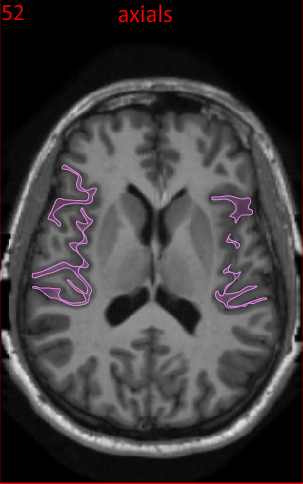 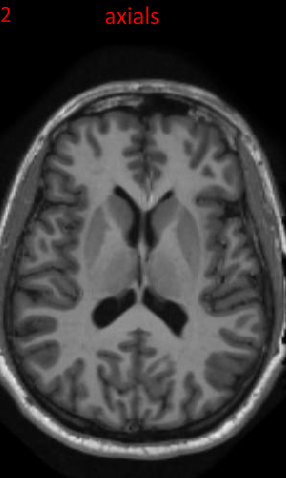 (lateral sulcus)Sylvain fissure
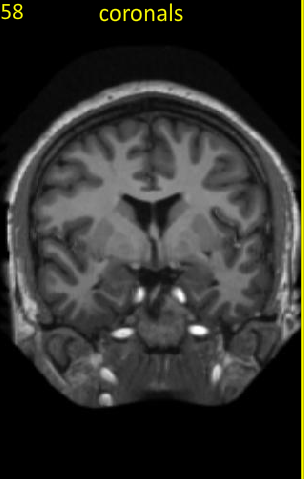 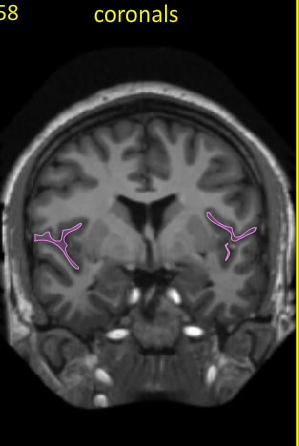 Sylvain fissure
Sylvain fissure
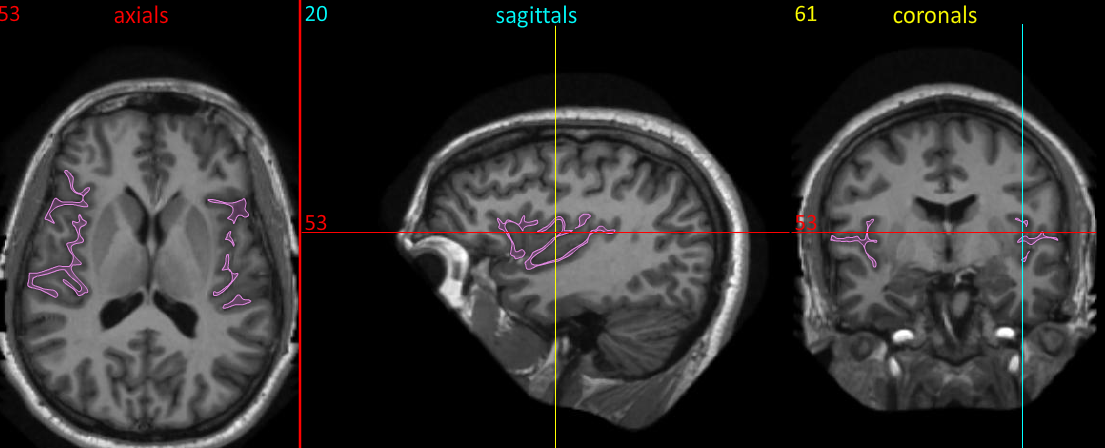 2.Central sulcus (SULCUS OF Rolando) separates parietal from frontal lobe.
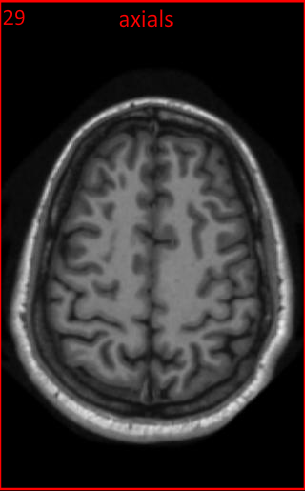 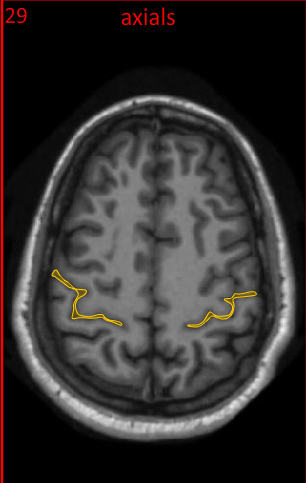 CENTRAL
SULCUS
Central sulcus
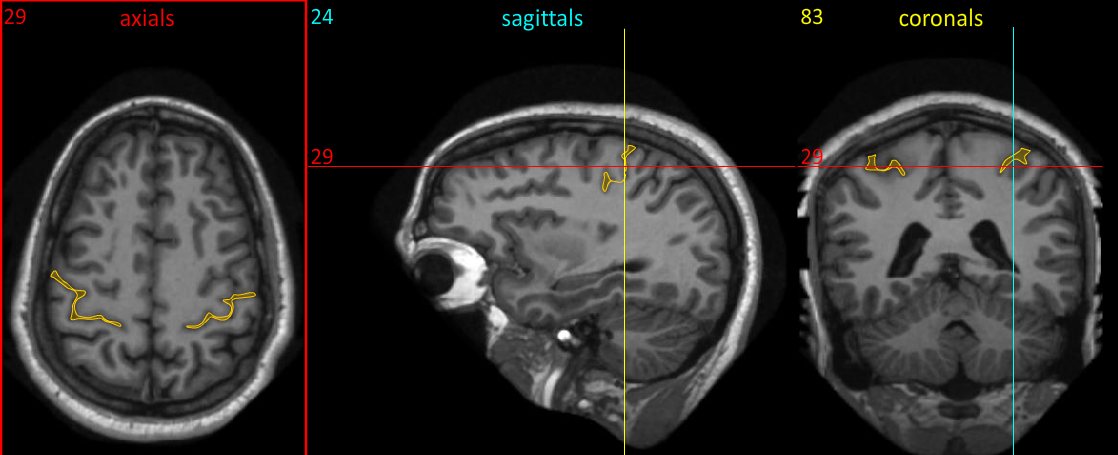 Precntral gyrus: ANTERIOT TO CENTRAL GYRUS voluntary motoric
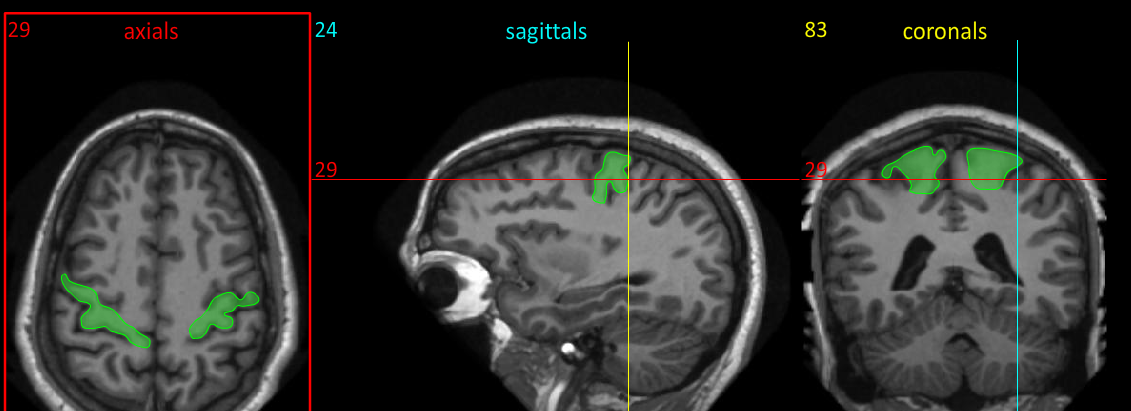 Post central gurus: Posterior to central sulcus sensory
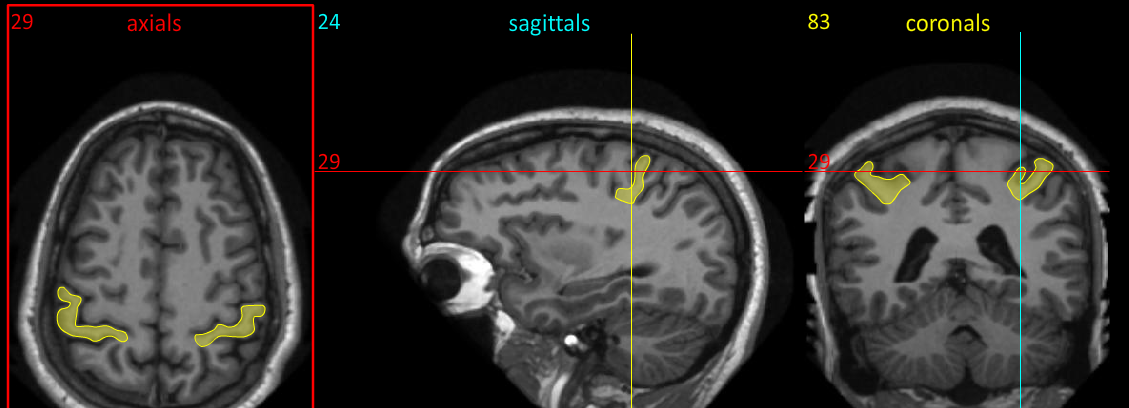 3-Parieto-occipital sulcus
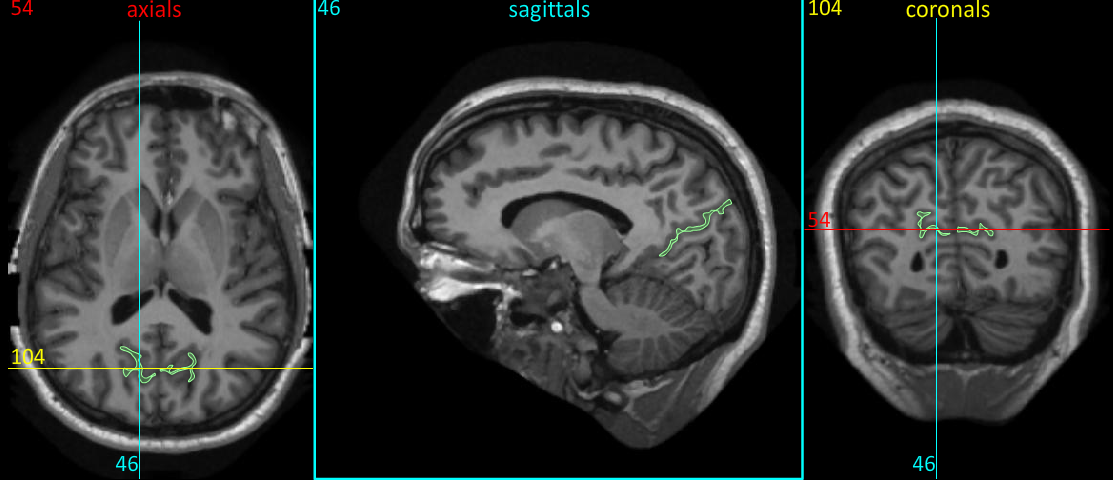 4.Calcarine sulcus(red)in occipital lobe contain the visual cortex receive stimuli from opposite half field
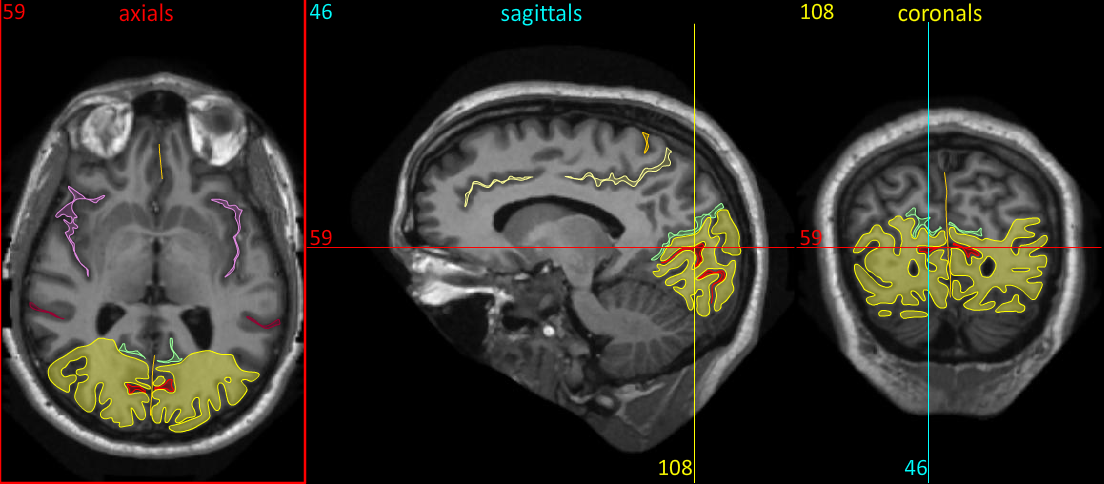 LOBES
lOBES
1-FRONTAL LOBE
2-PARITAL LOBE
3-TEMPORAL LOBE
4-INSULAR LOBE
5-OCCIPITAL LOBE
LOBES
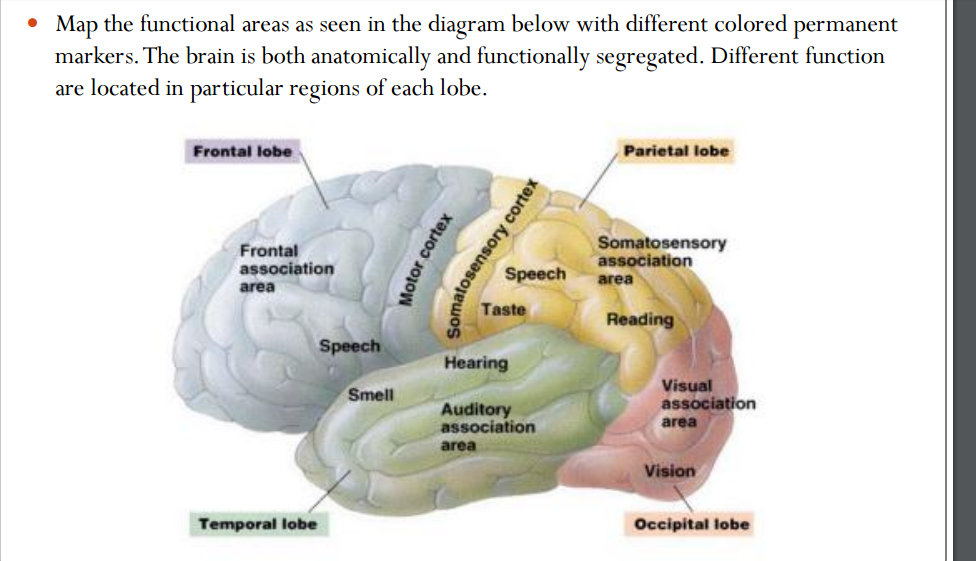 LOBES
INFERIOR TO LATERAL SULCUS ANTERIOR TO 
OCCIPITAL LOBE  HAS THREE GYRI
CONTAINS:
1-AUDITORY CORTEX:SUPRIOR GYRUS(RECEPTION AUDITORY STIMULI
2-TEMPORAL ASSOCIATD CORTEX (RCOGNITION OF AUDITORY STIMULI)
TEMPORAL
Frontal lobe
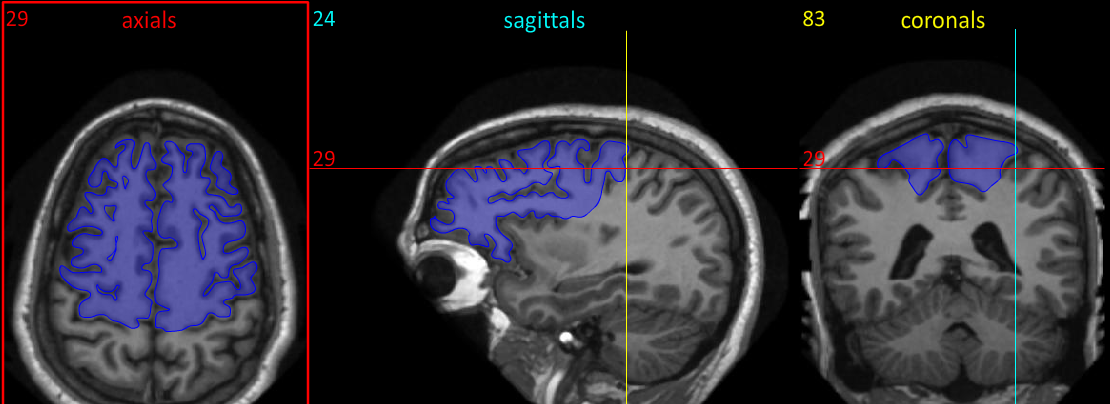 Frontal lobe
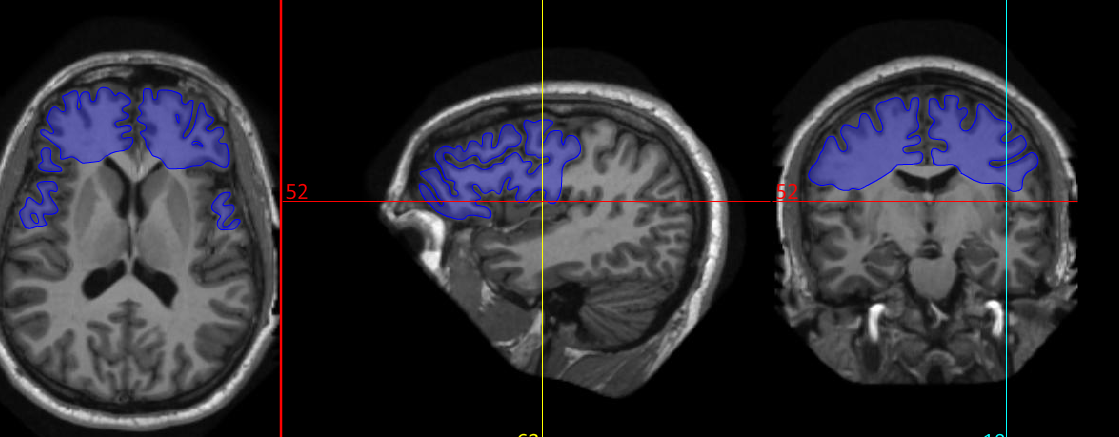 Frontal lobe
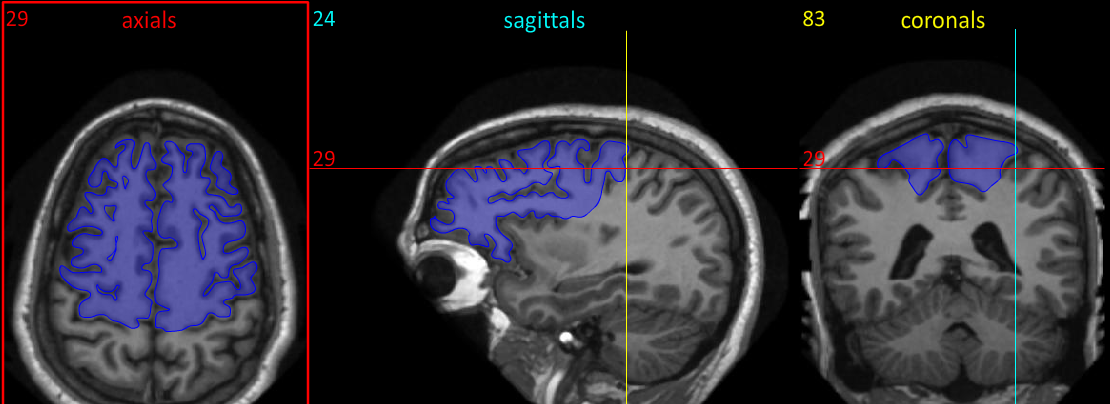 Frontal lobe
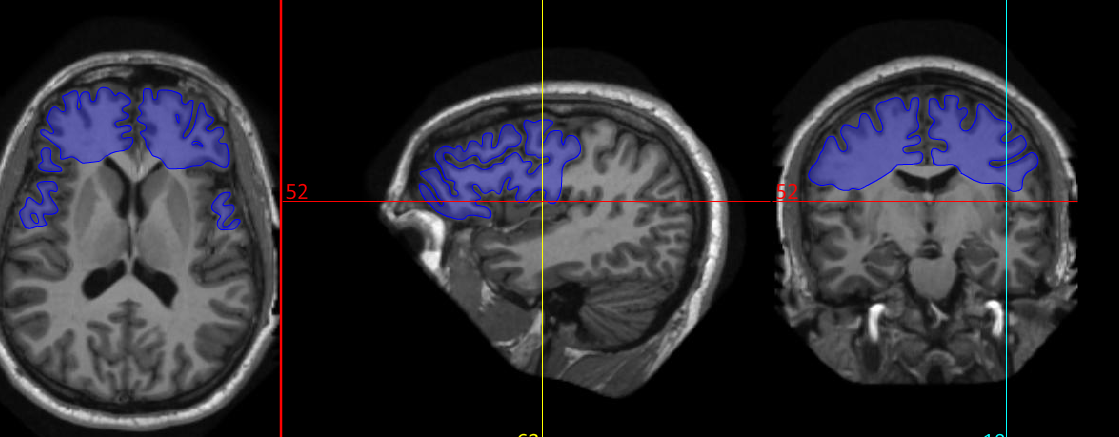 Temporal lobe
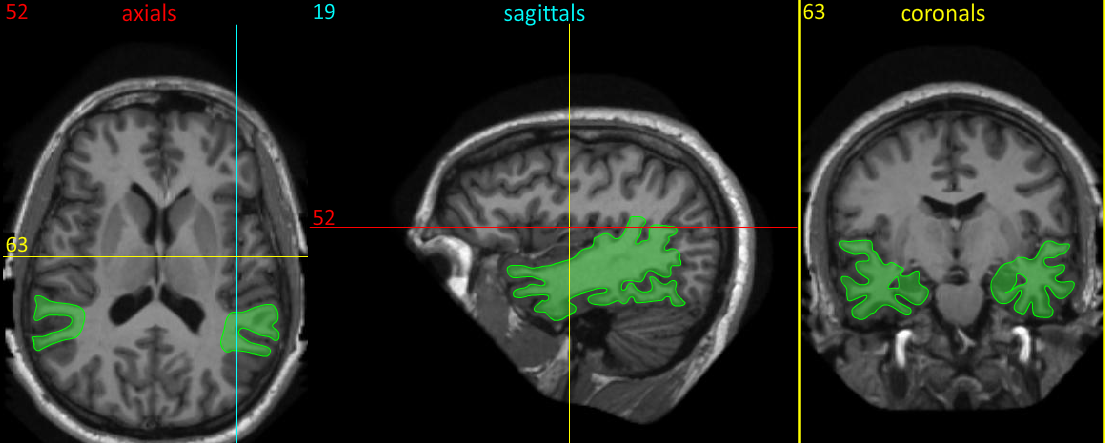 Parietal lobe
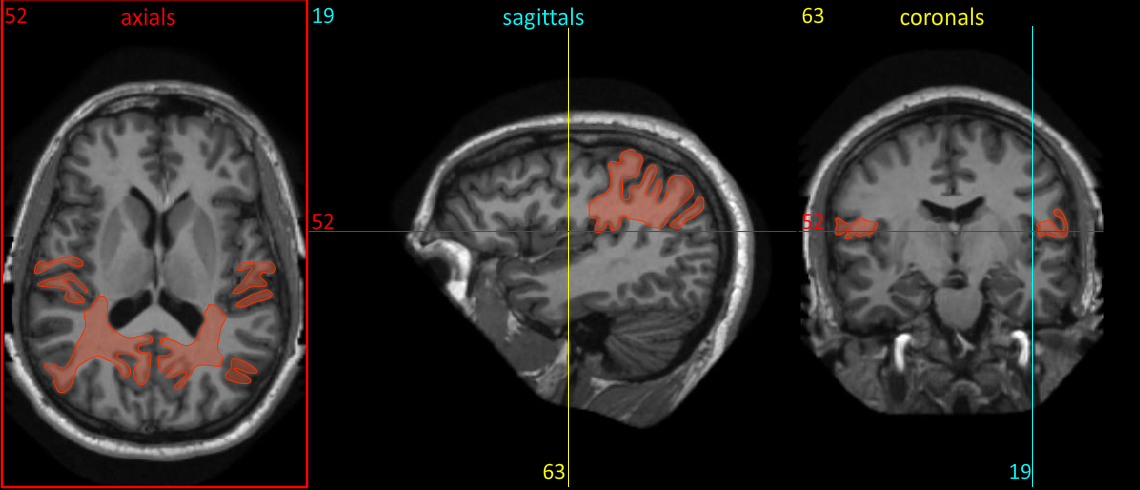 Parietal lobe
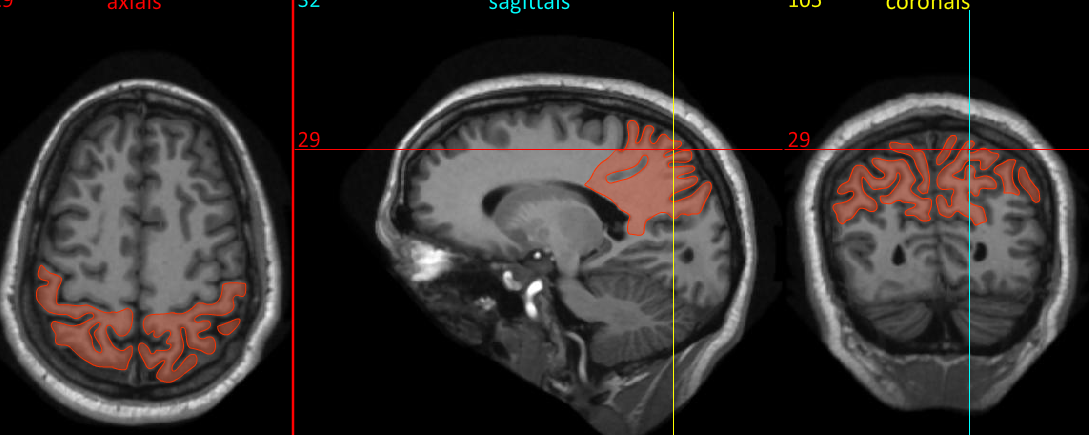 Insular lobe
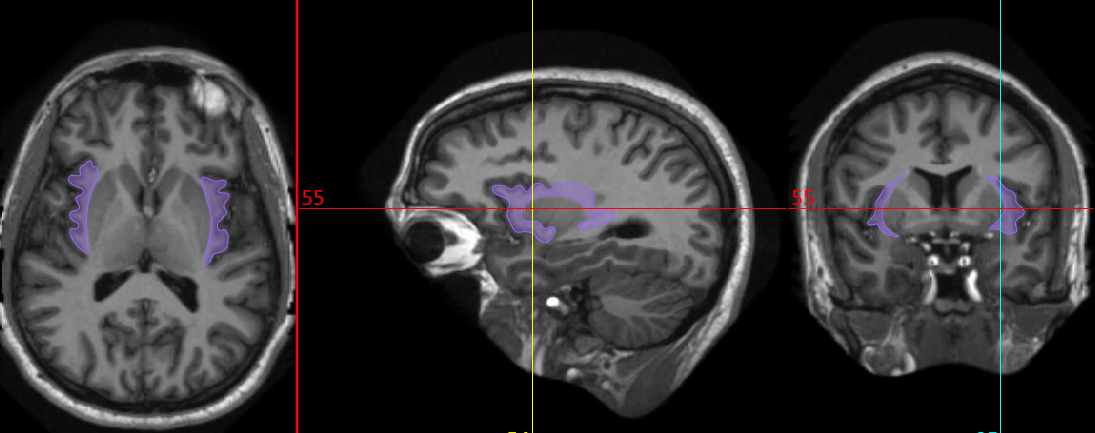 INSULAR LOBE: GREY MATTER DEEP TO SYLVIAN FISSURE
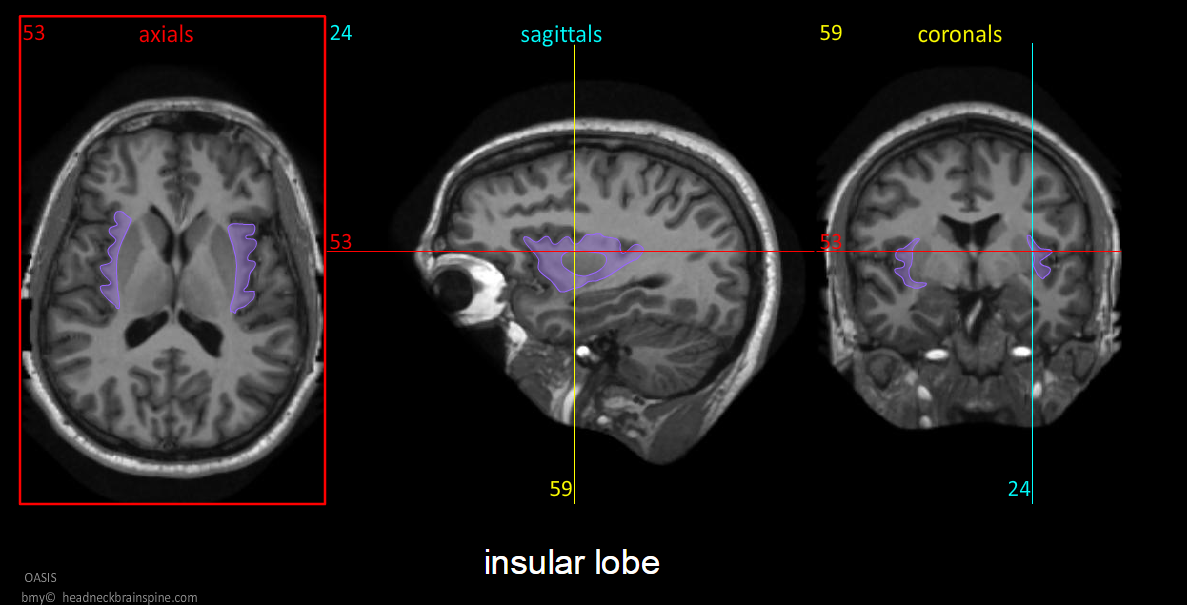 Occipital lobe
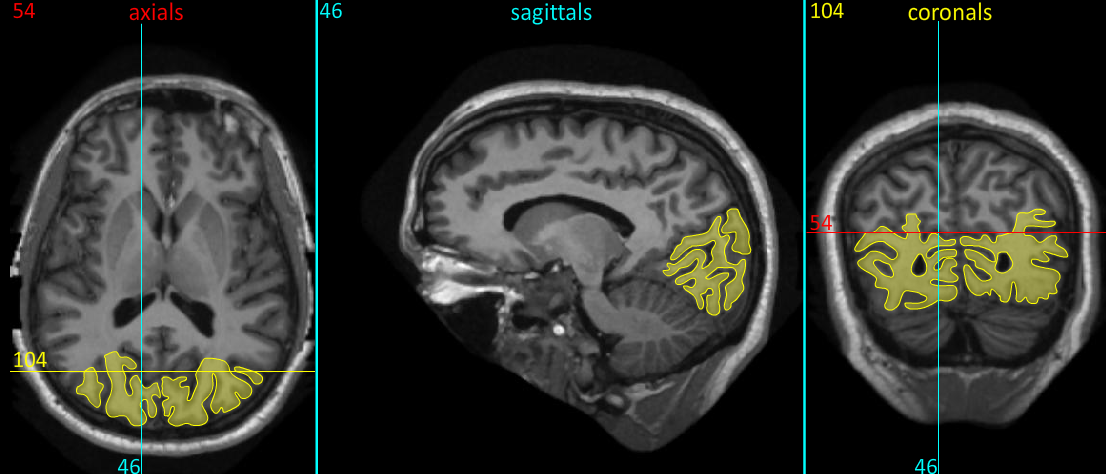 CISTERNS
1-INTRPEDICULAR CISTERN2-AMBIENT CISTERN3-QUADRIGEMINAL CISTERN
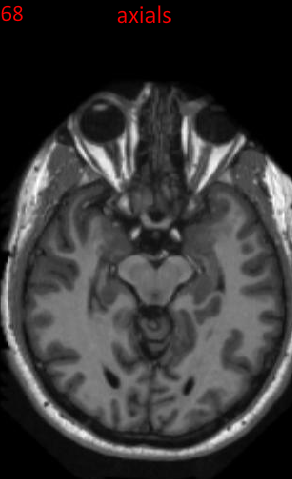 SUPRASELLAR CISTER
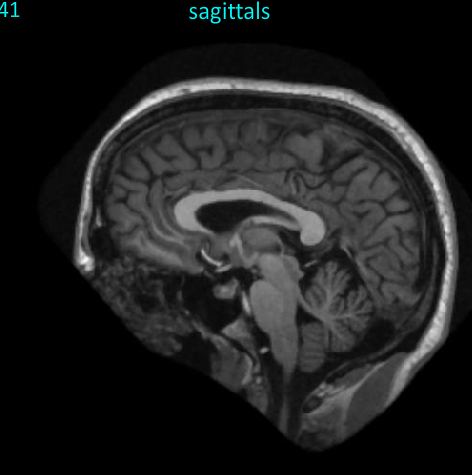 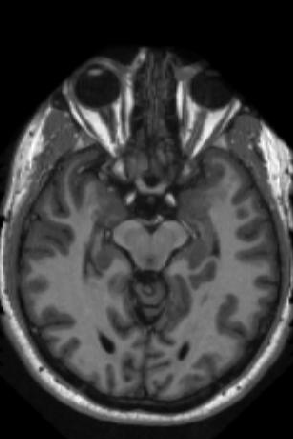 CISTERNA MAGNA
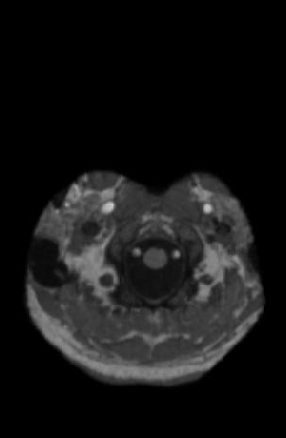 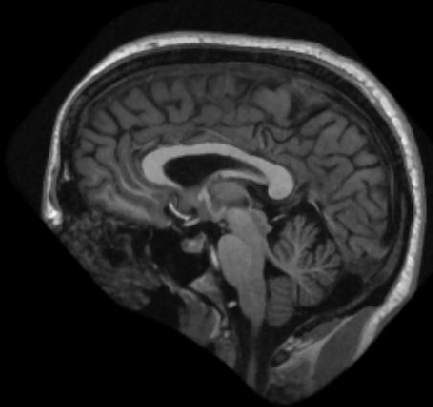 PRE PONTINE CISTERN
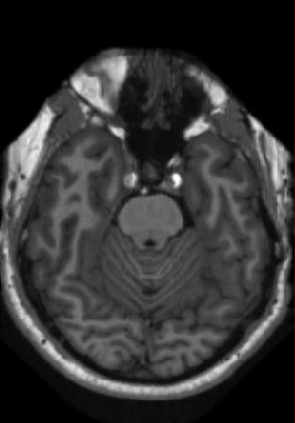 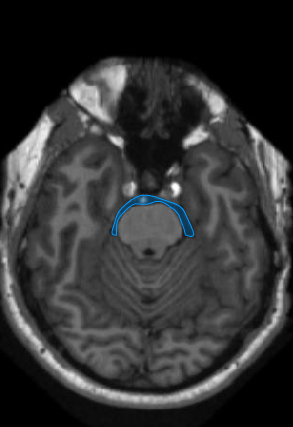 WHITE MATTER
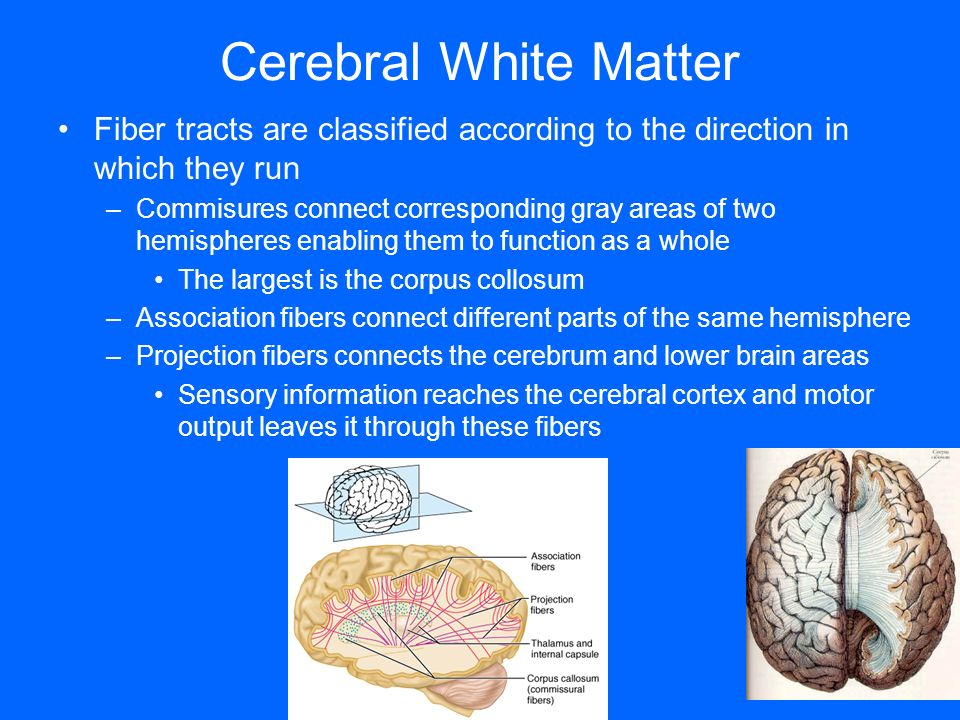 CORPUS CALLOSUM
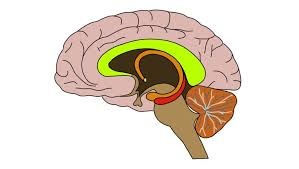 CORPUS CALLOSUM
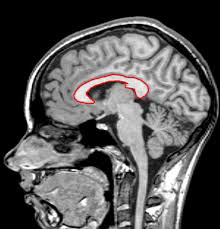 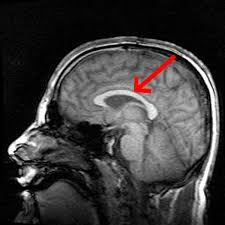 PARTS OF CORPUS CALLOSUM
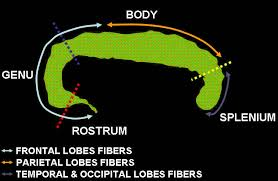 CORPUS CALLOSUM:ROSTRUM
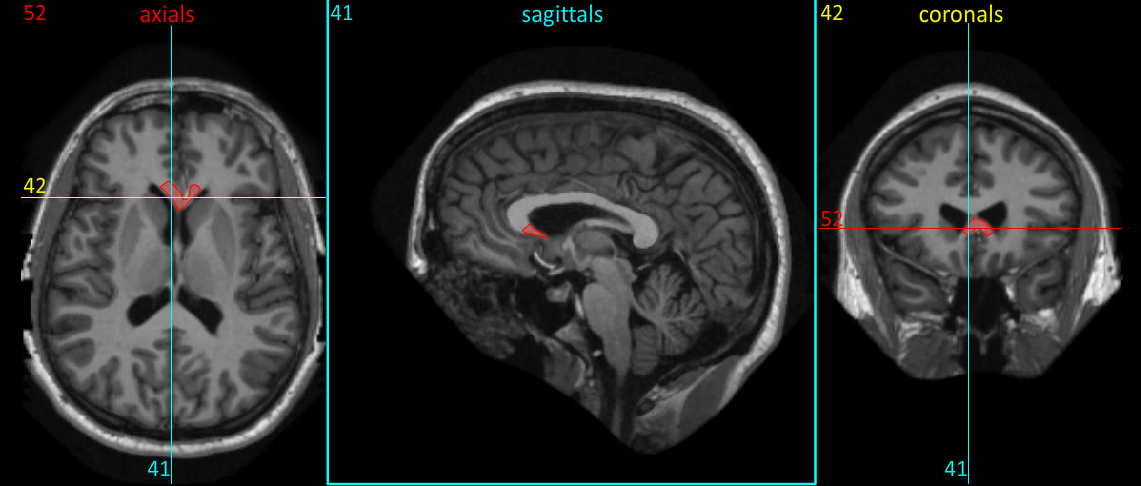 CORPUS CALLOSUM :GNUE
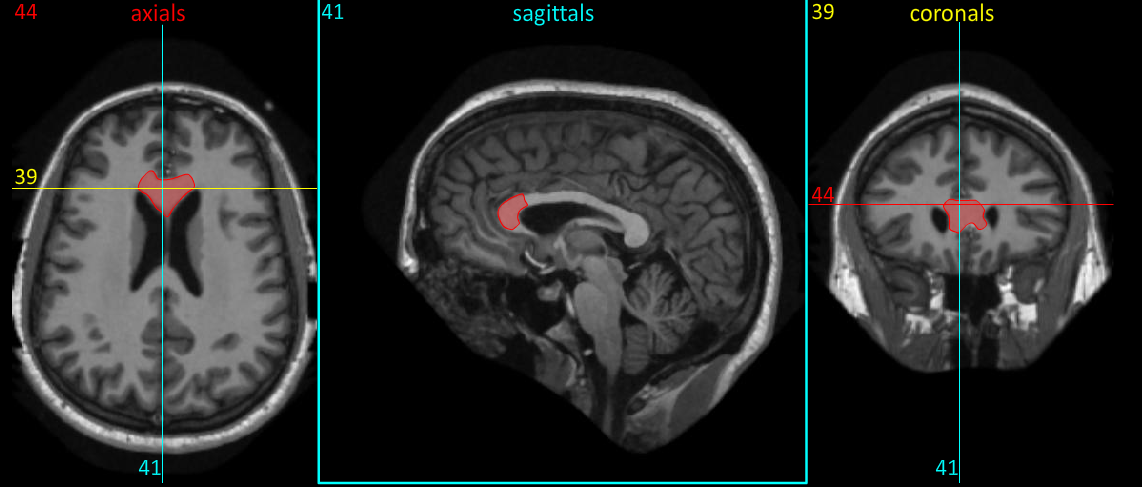 CORPUS CALLOSUM :BODY
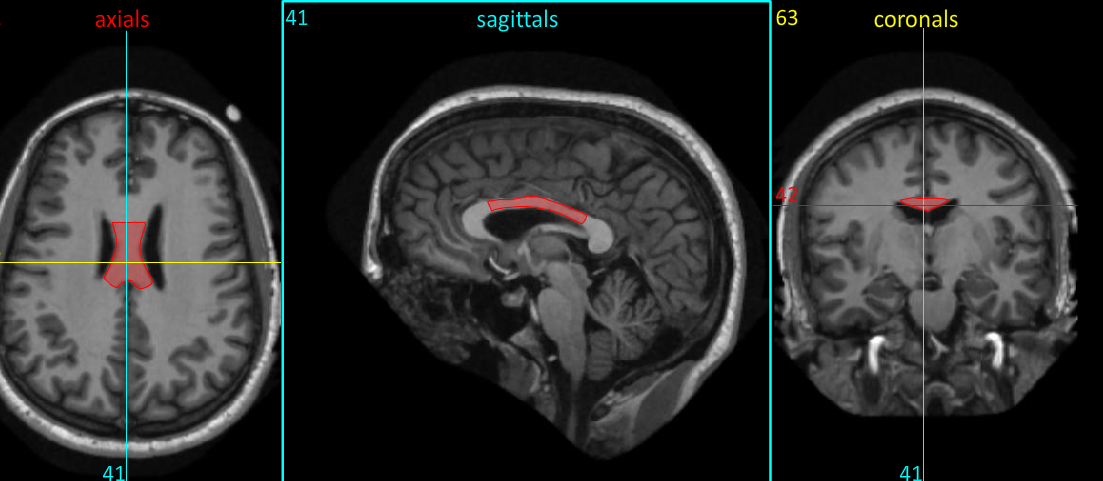 CORPUS CALLOSUM SPLENUIM
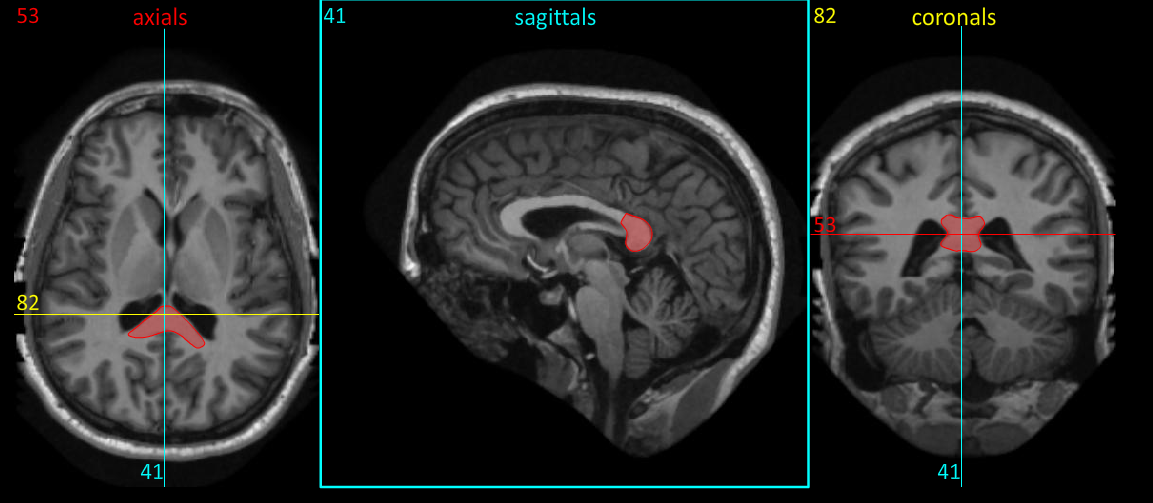 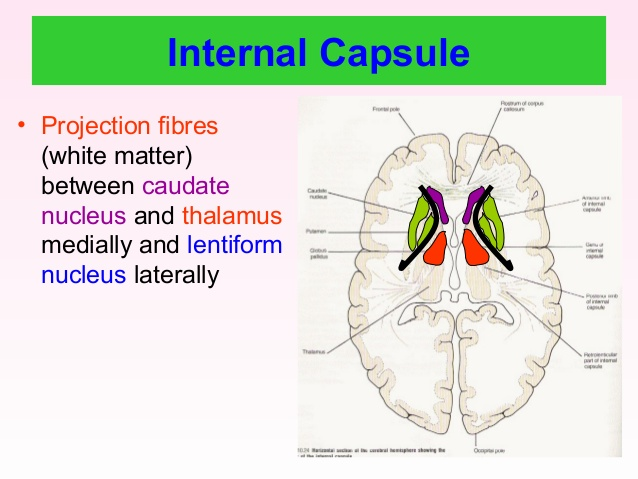 INTERNAL CAPSULE
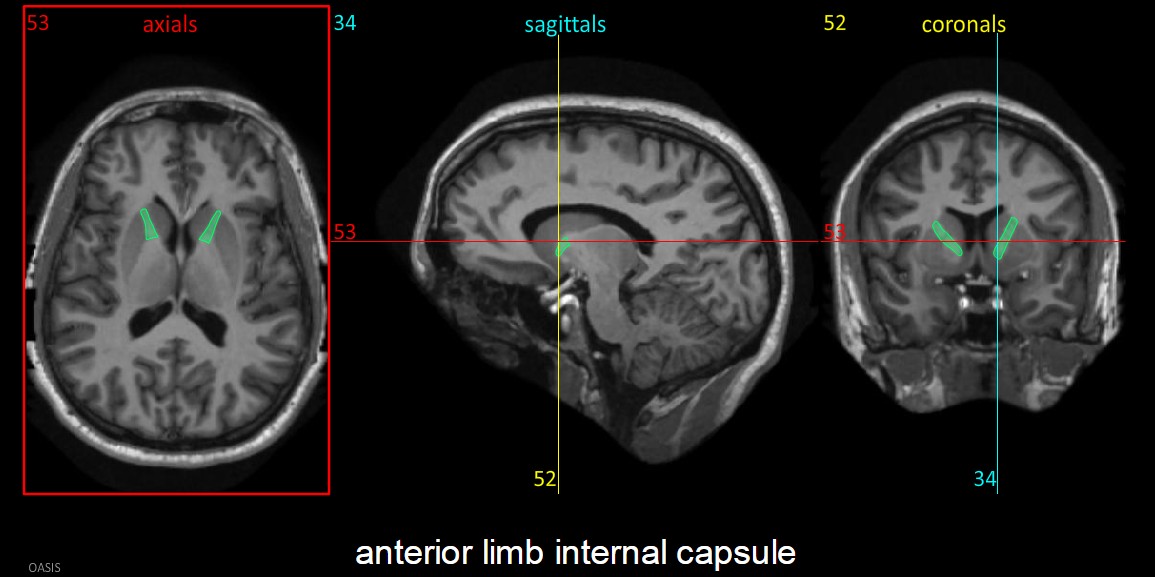 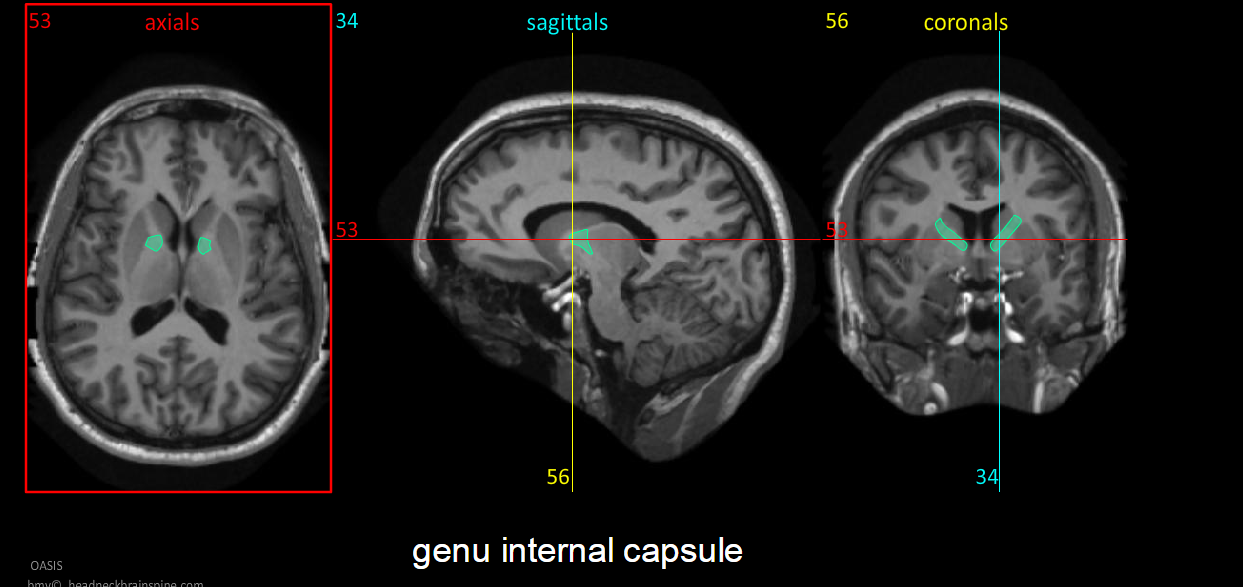 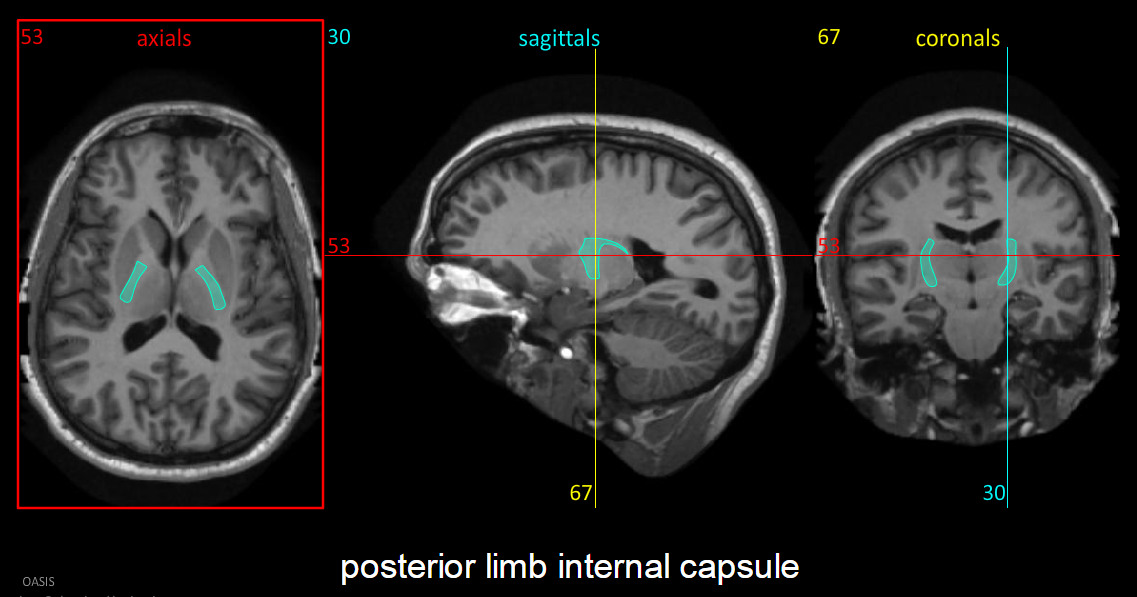 GREY MATTER
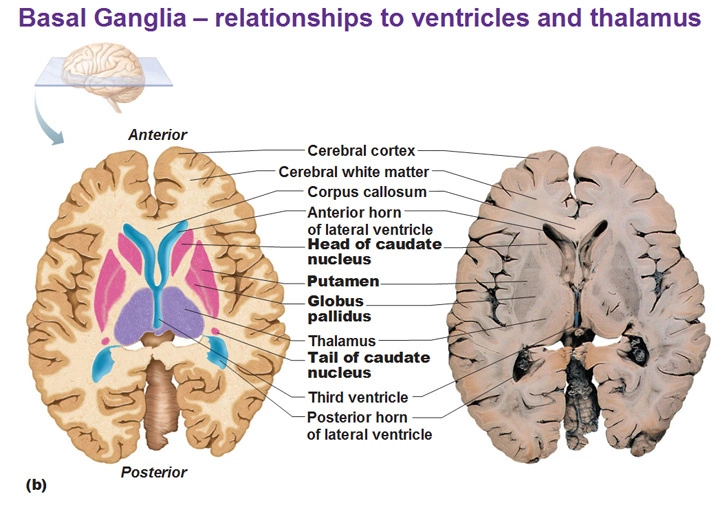 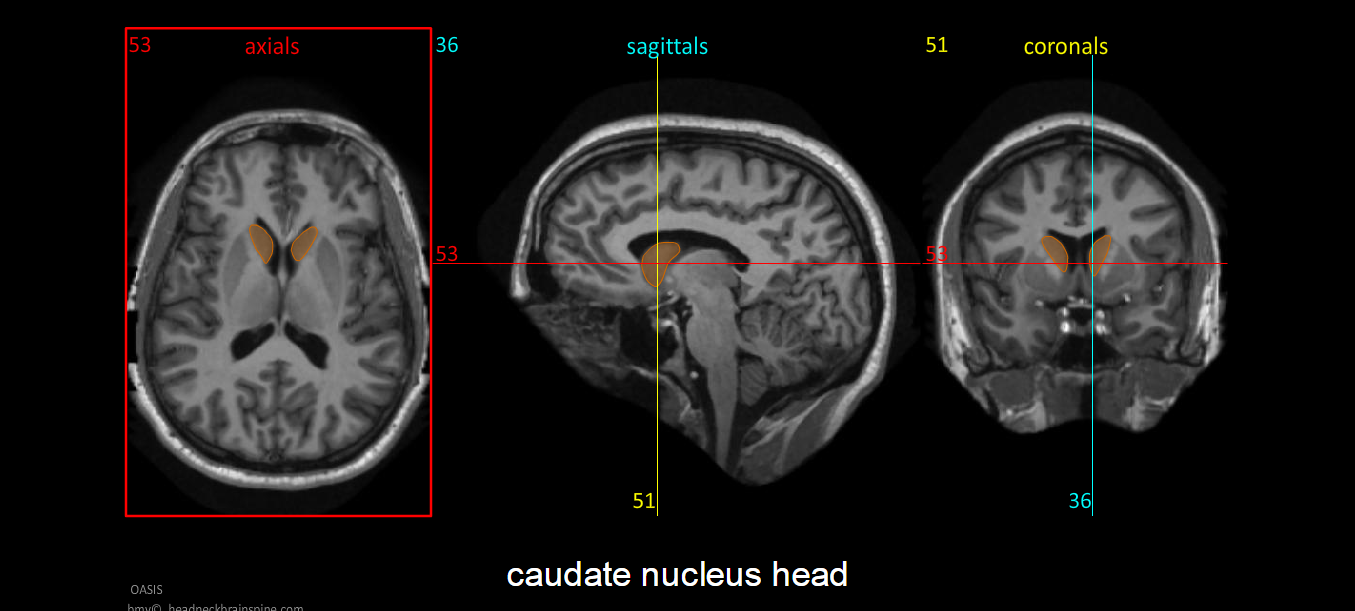 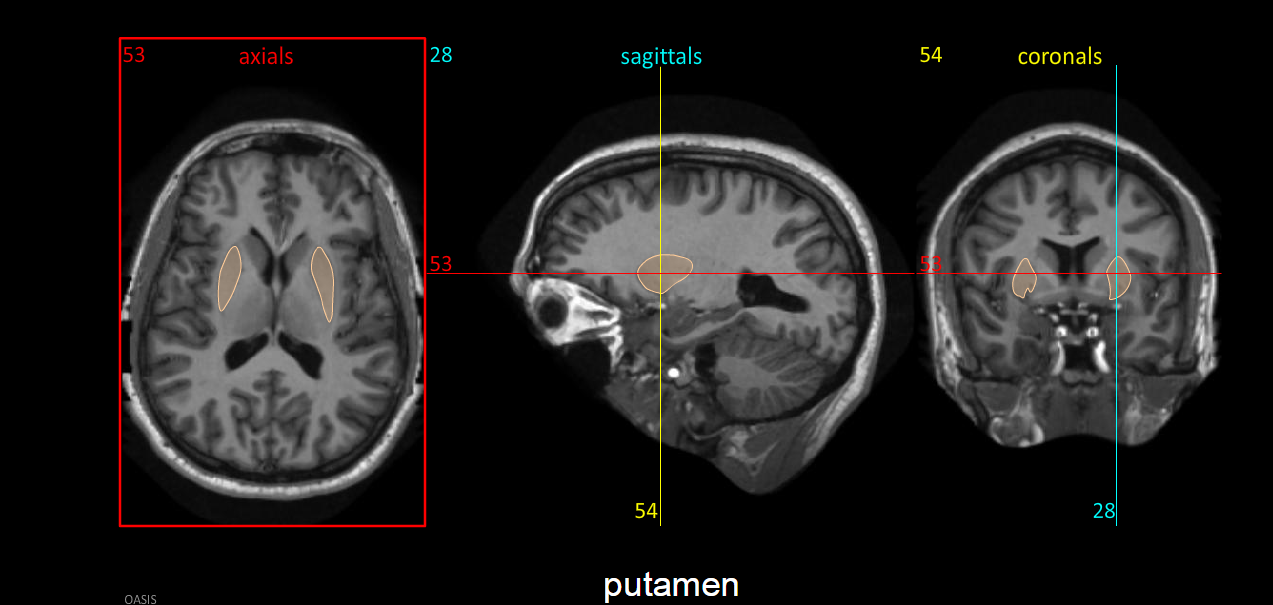 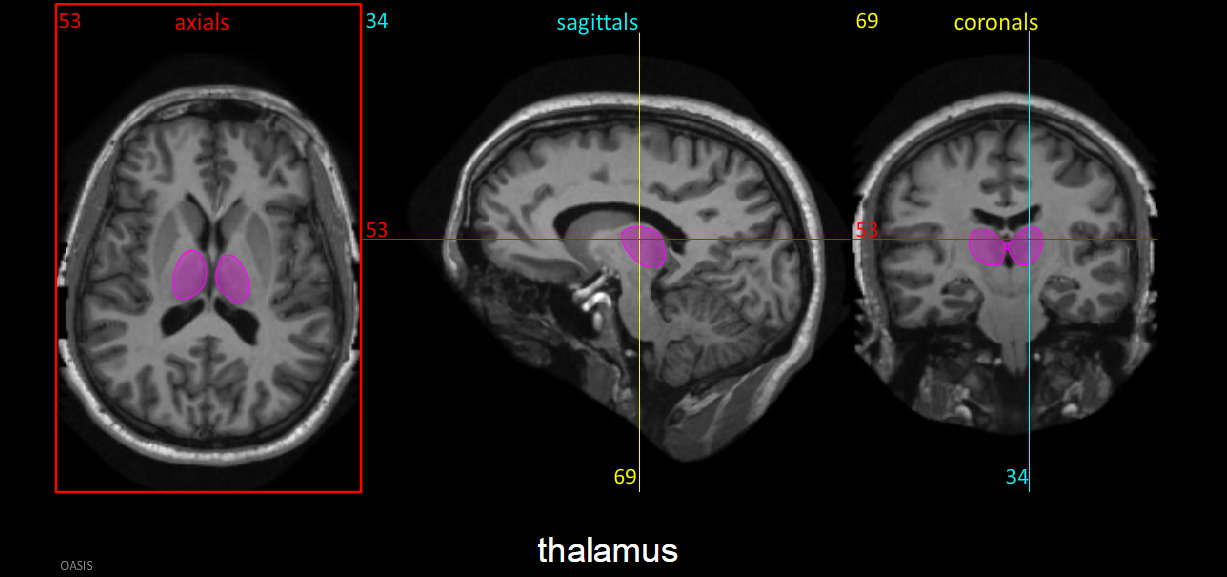 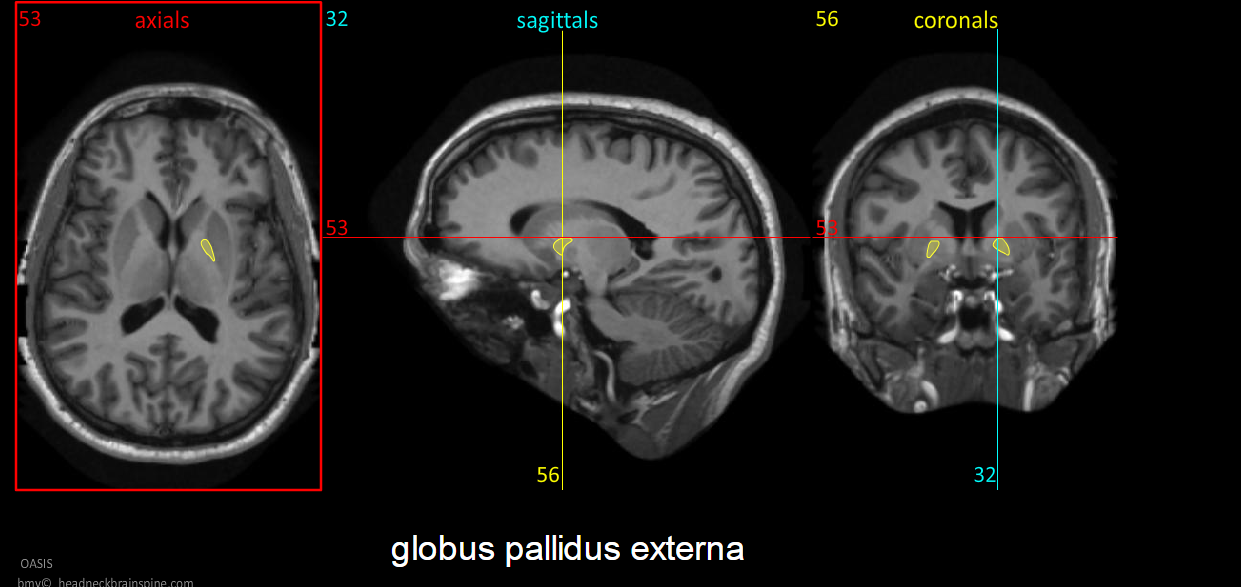 CREBELLUM
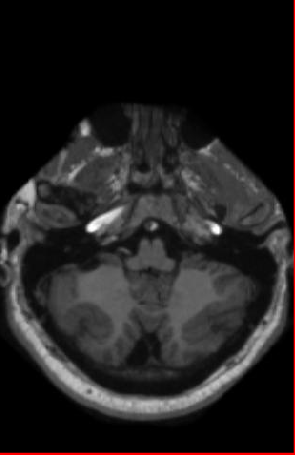 cerebellum
1.RT CERBELLAR LOBE
2-LT CEREBELLAR LOBE
3.VERMIS
BRAINSTEM
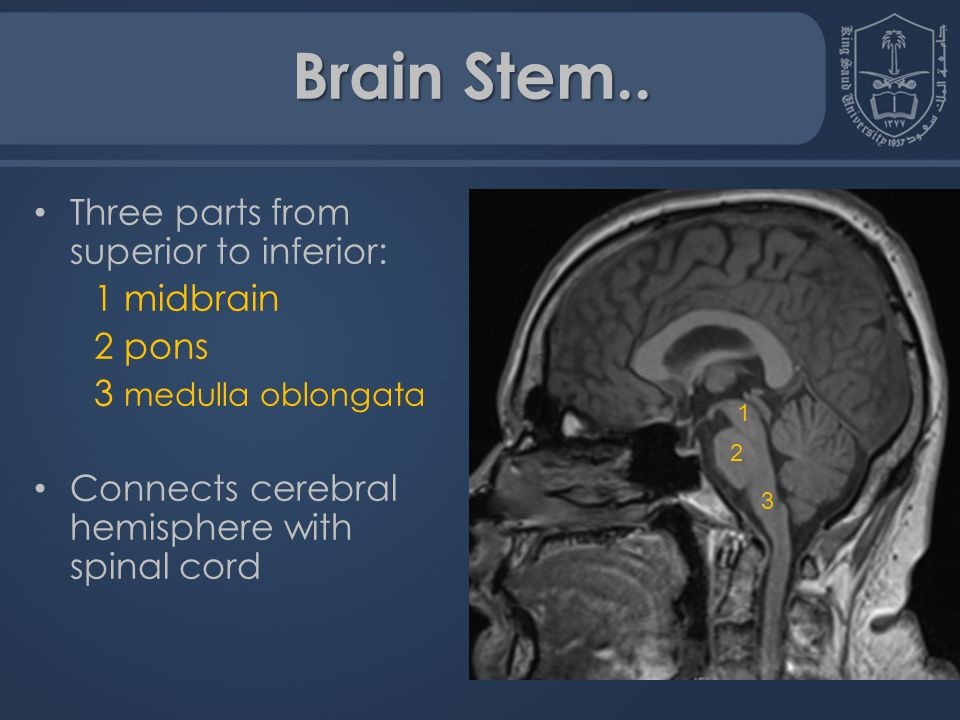 Brainstem: mickey mouse head
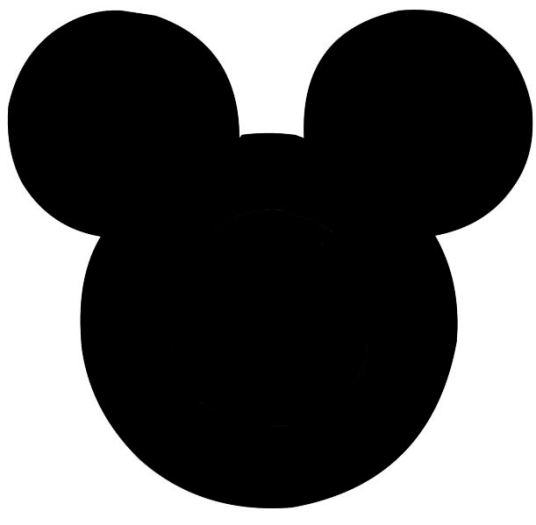 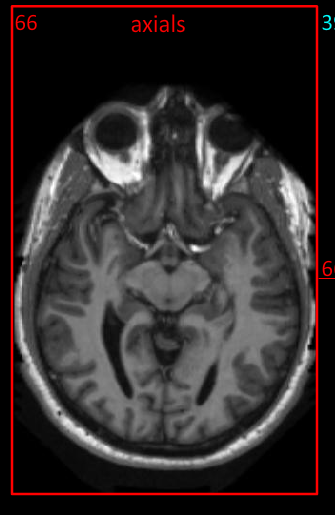 Pons: anterior convex border
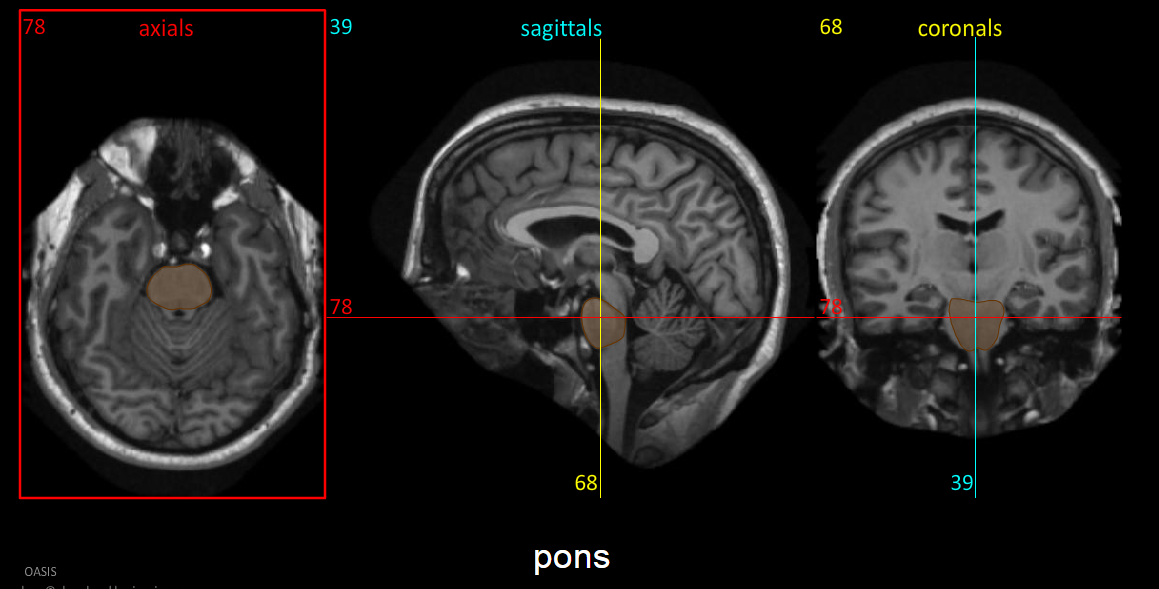 Medulla oblongata
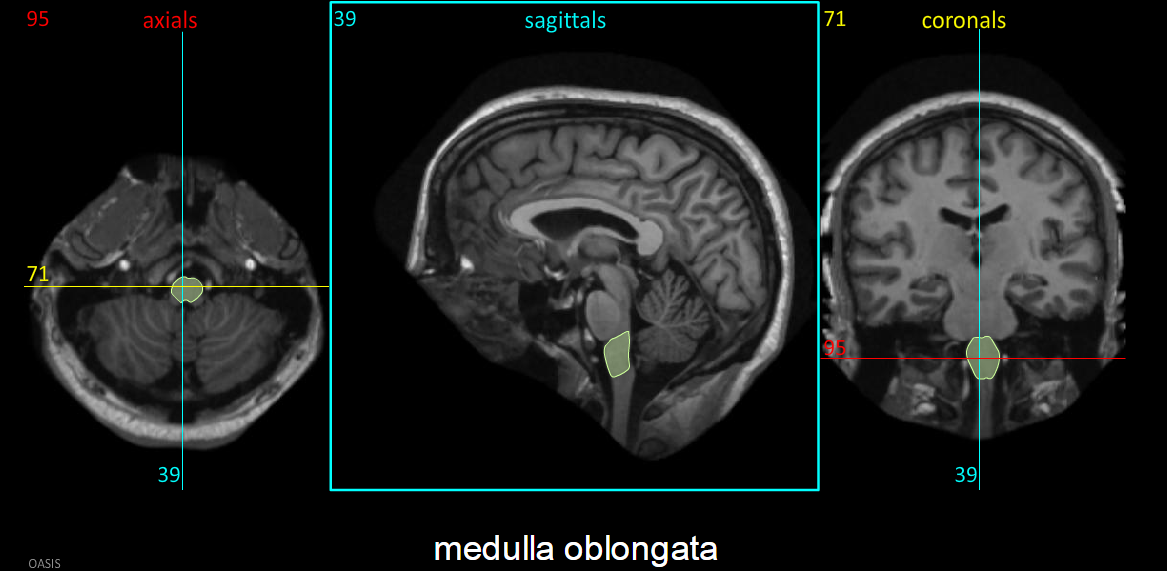 VENTRICULAR SYSTEM
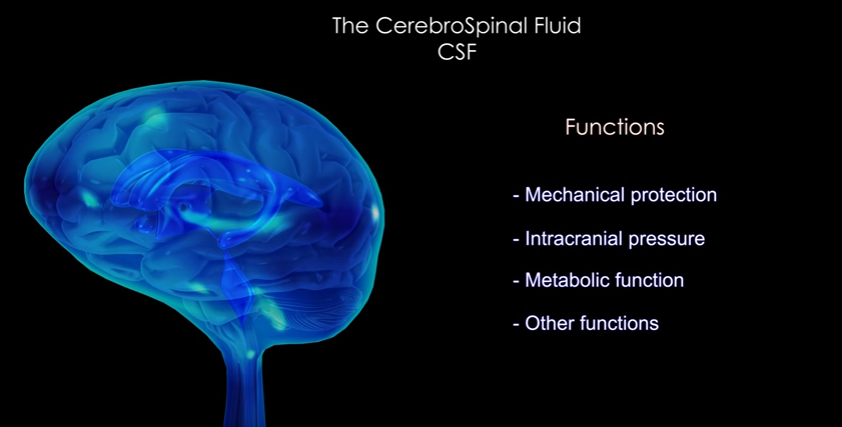 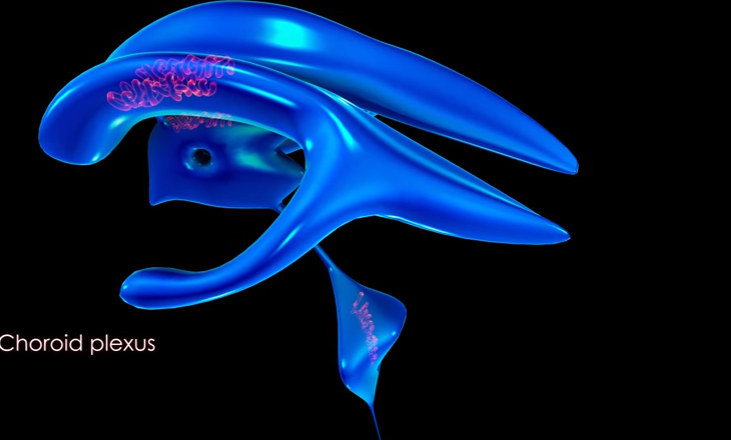 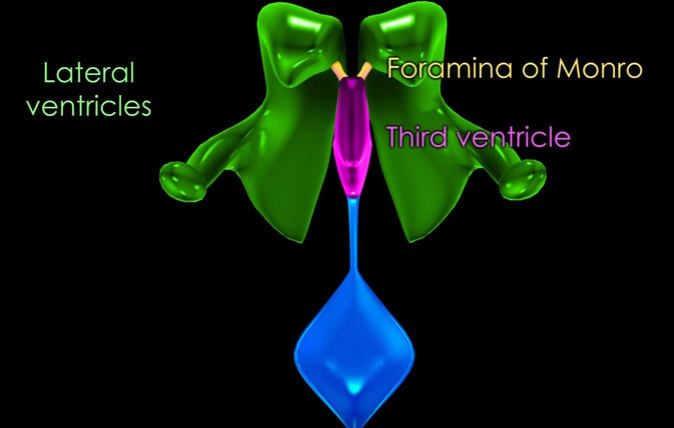 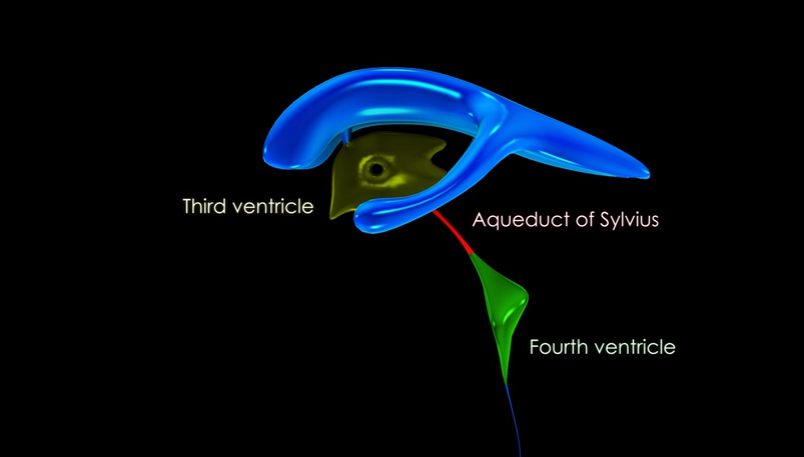 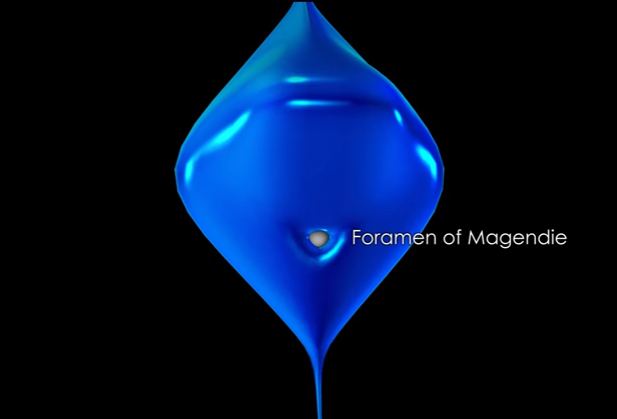 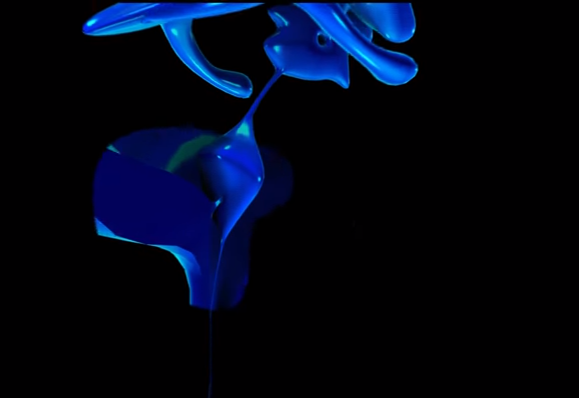 LATERAL VENTRICLE (color code)
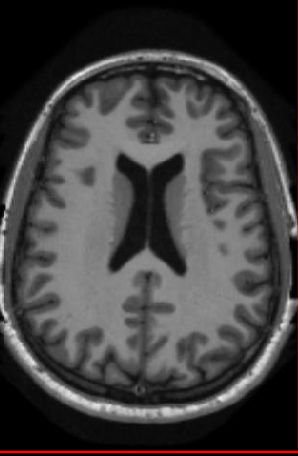 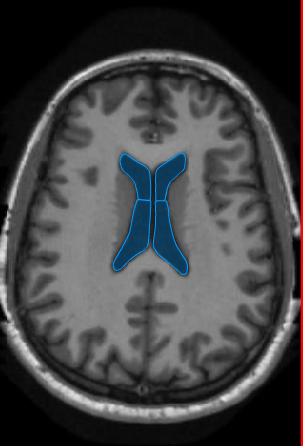 1-FRONTAL HORN
2-BODY
3-TEMPORAL 
HORN
4-OCCIPITAL
 HORN
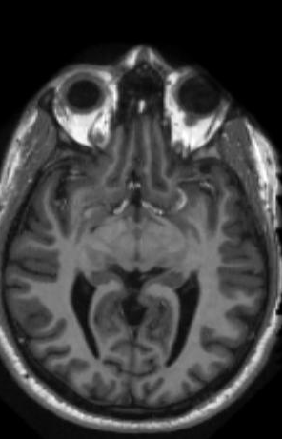 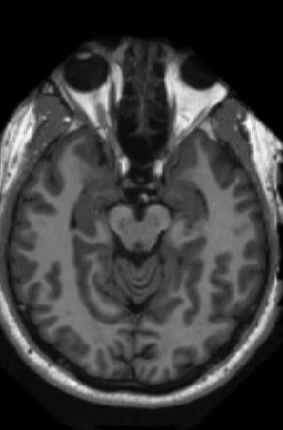 Temporal horn


Occipital horn
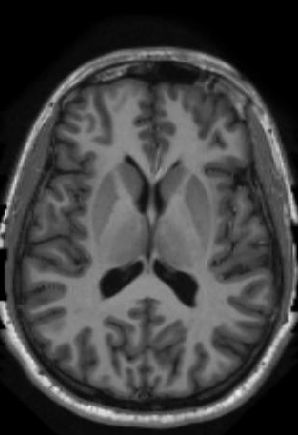 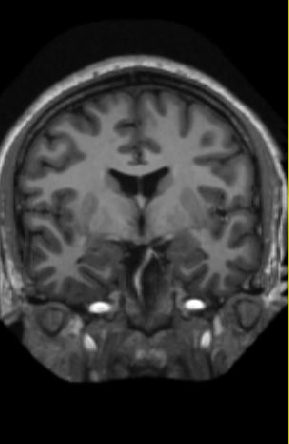 1-3RD Ventricle 
2-FORAMEN 
OF MONRO
FOURTH VENTRICLE
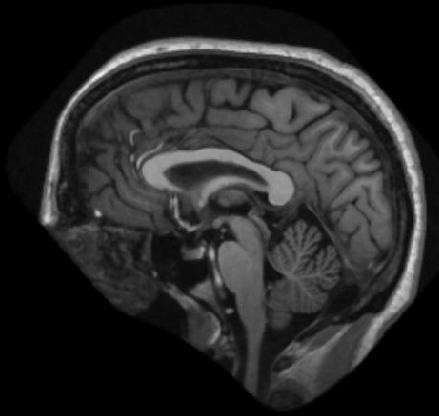 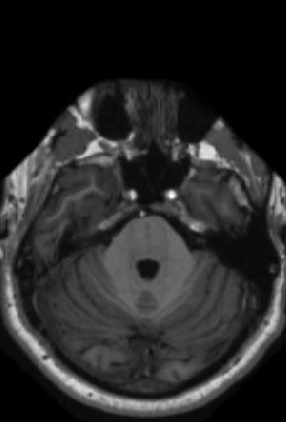 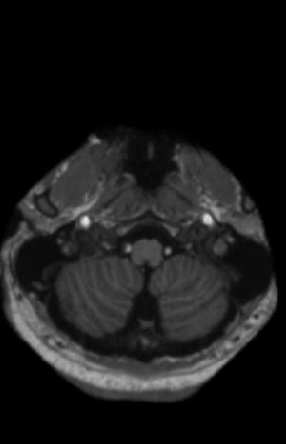 FORAMEN OF MAGENDI
Self anatomy exams
EXAM 1
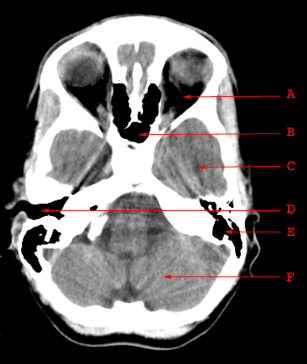 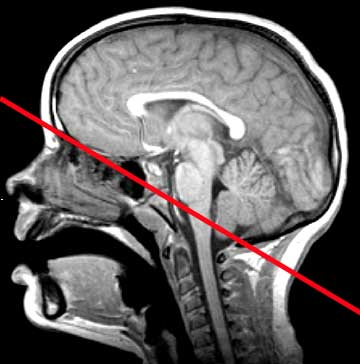 ANSWER EXAM 1
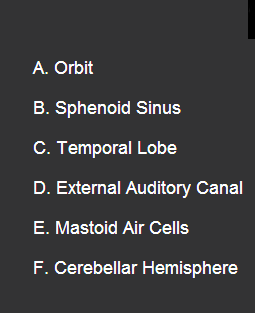 EXAM 2
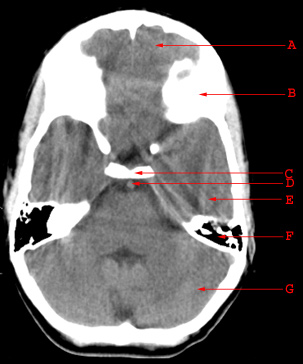 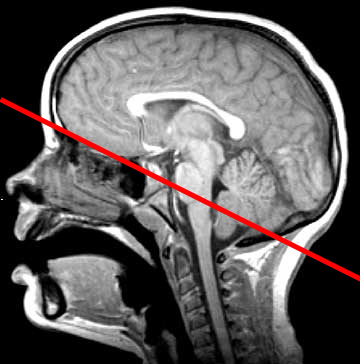 ANSWER EXAM 2
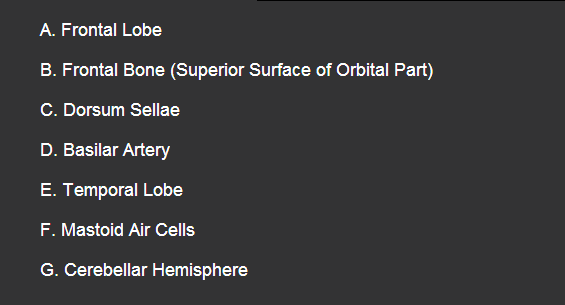 EXAM 3
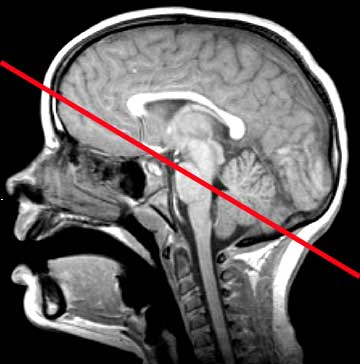 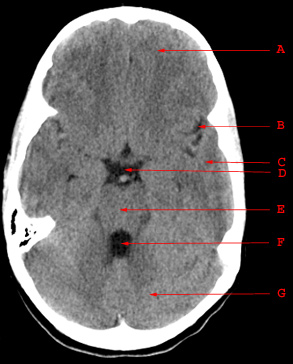 ANSWERER EXAM 3
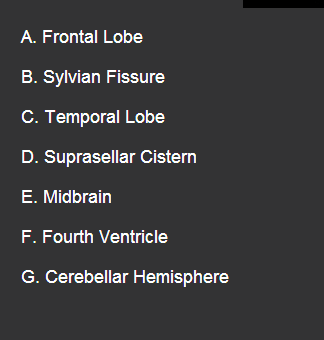 EXAM 4
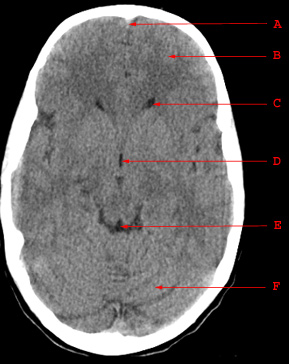 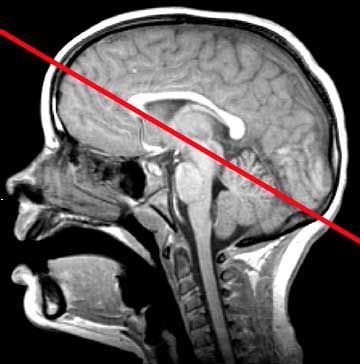 ANSWER EXAM 4
EXAM 5
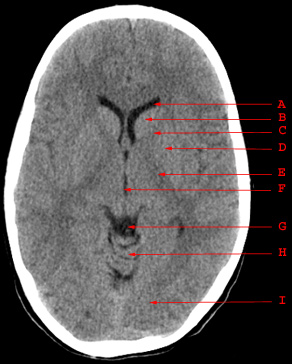 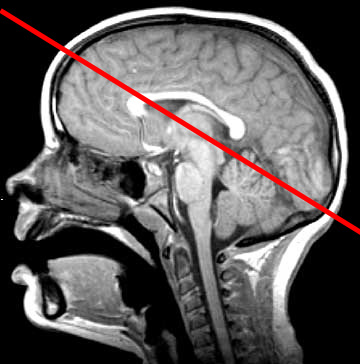 ANSWER 5
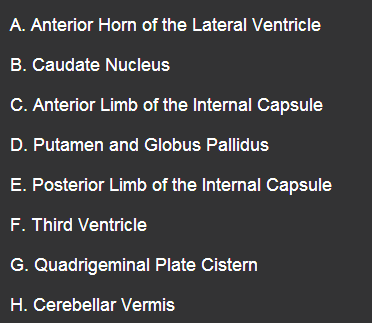 EXAM6
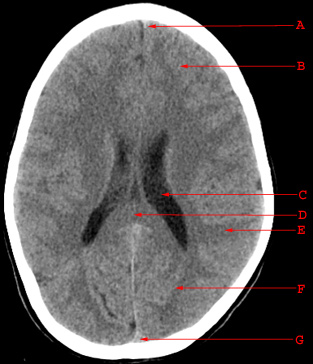 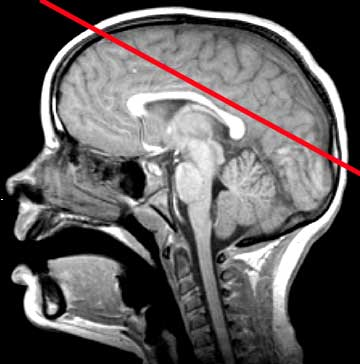 ANSWER 6
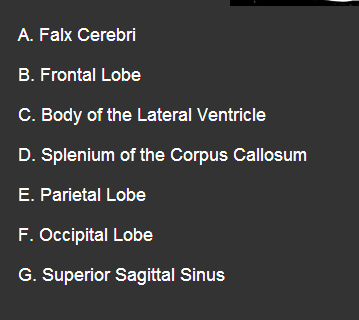 EXAM 7
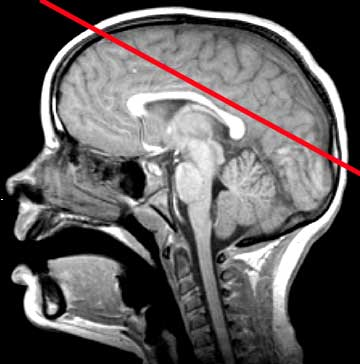 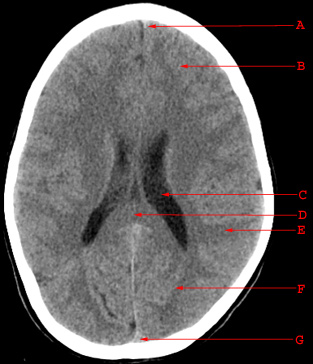 ANSWER 7
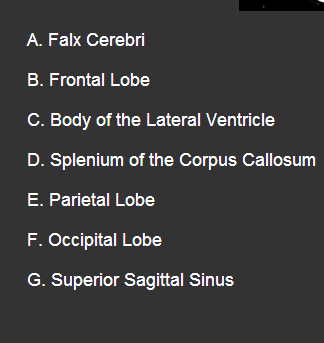 EXAM 8
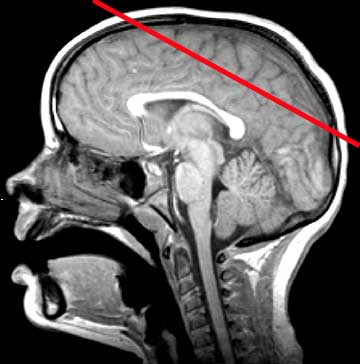 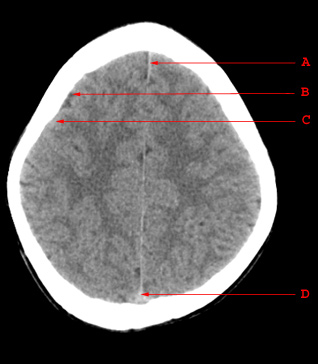 Answer 8
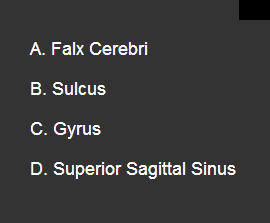 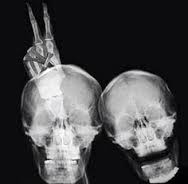